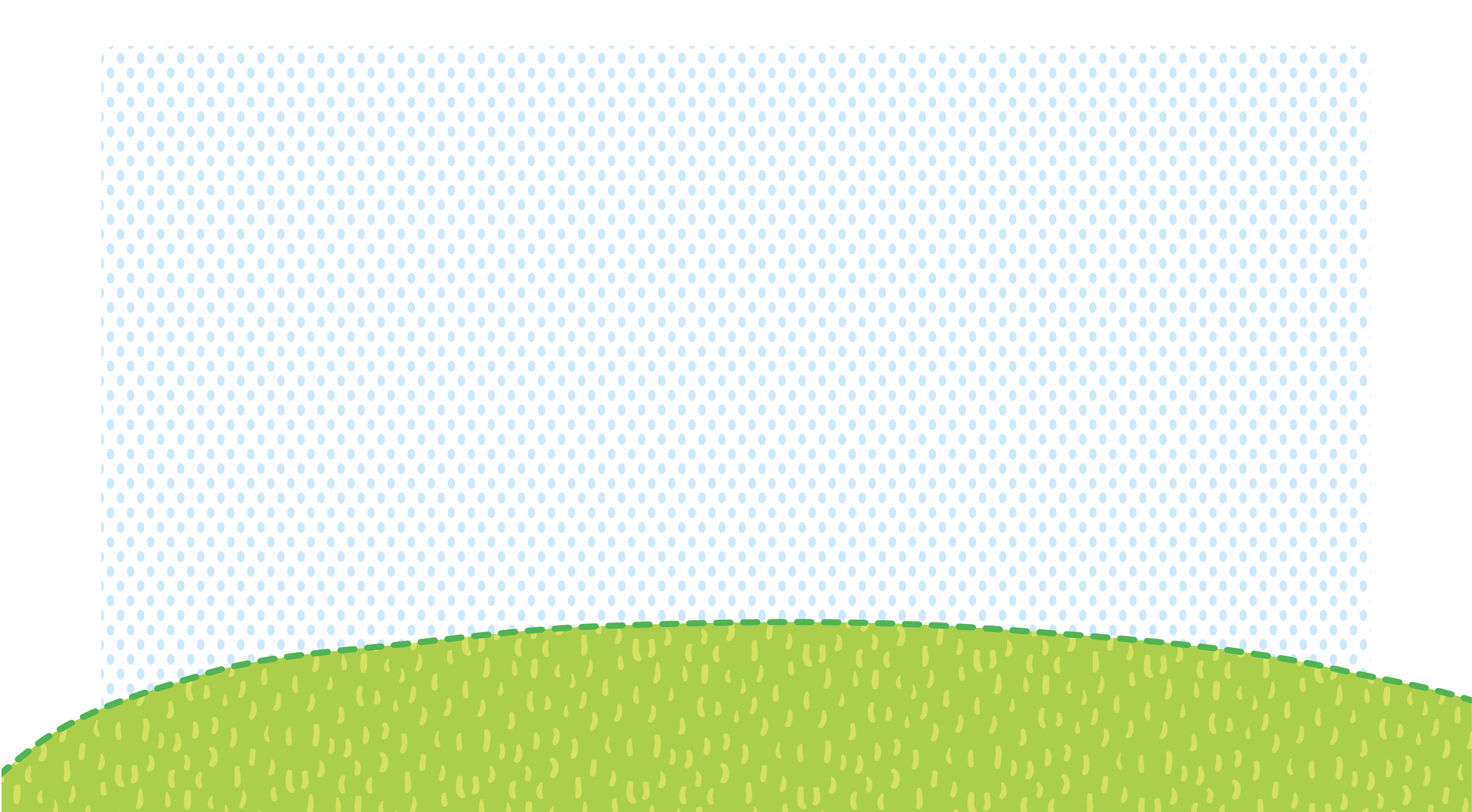 TIÕNG VIÖT 1
Bµi 45:  ¤N TËP Vµ KÓ CHUYÖN
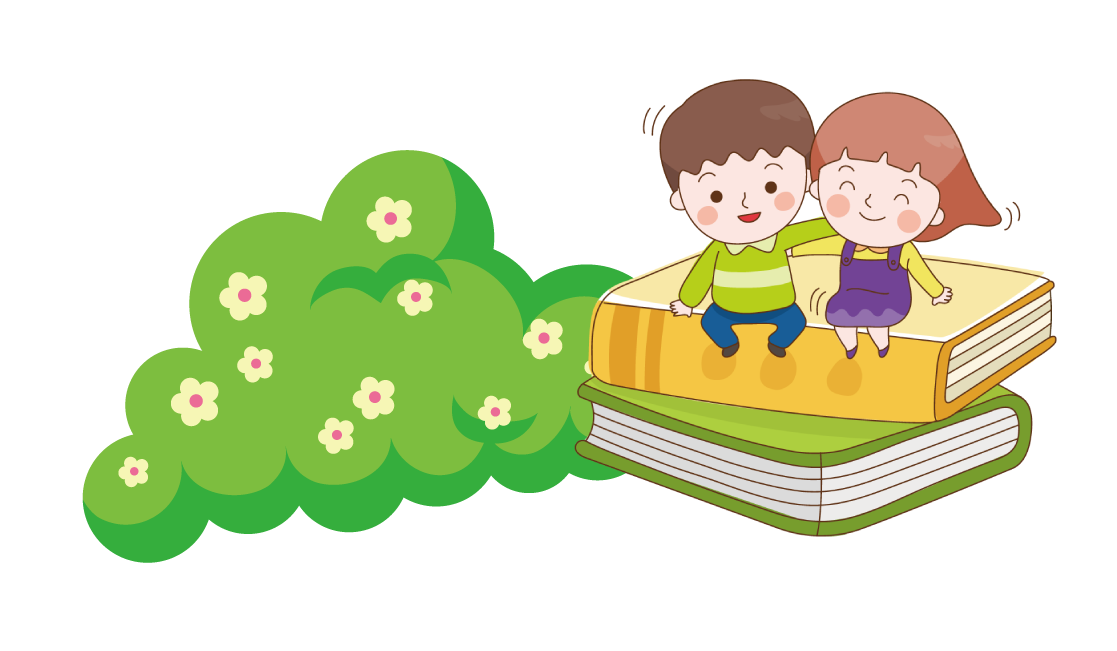 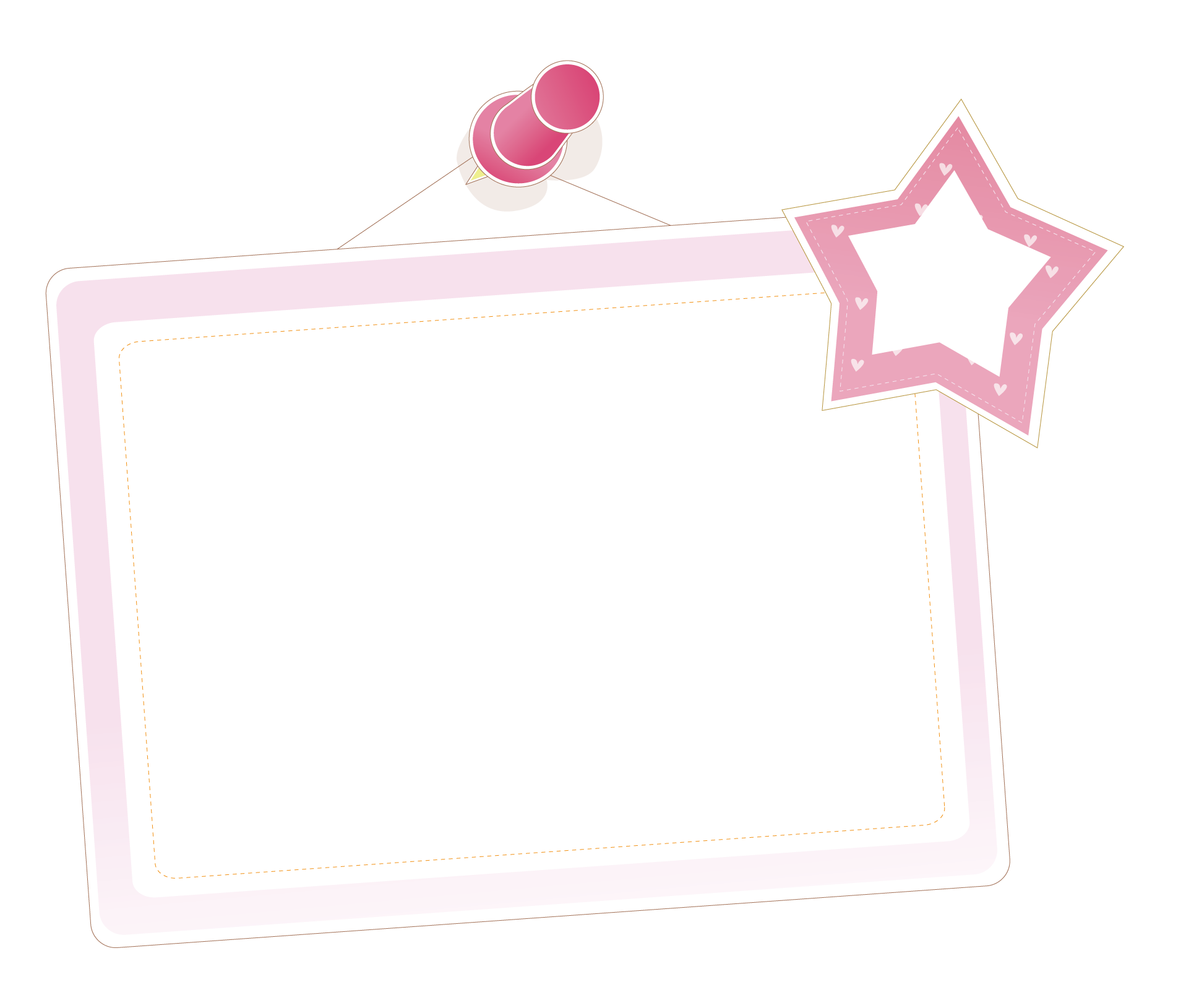 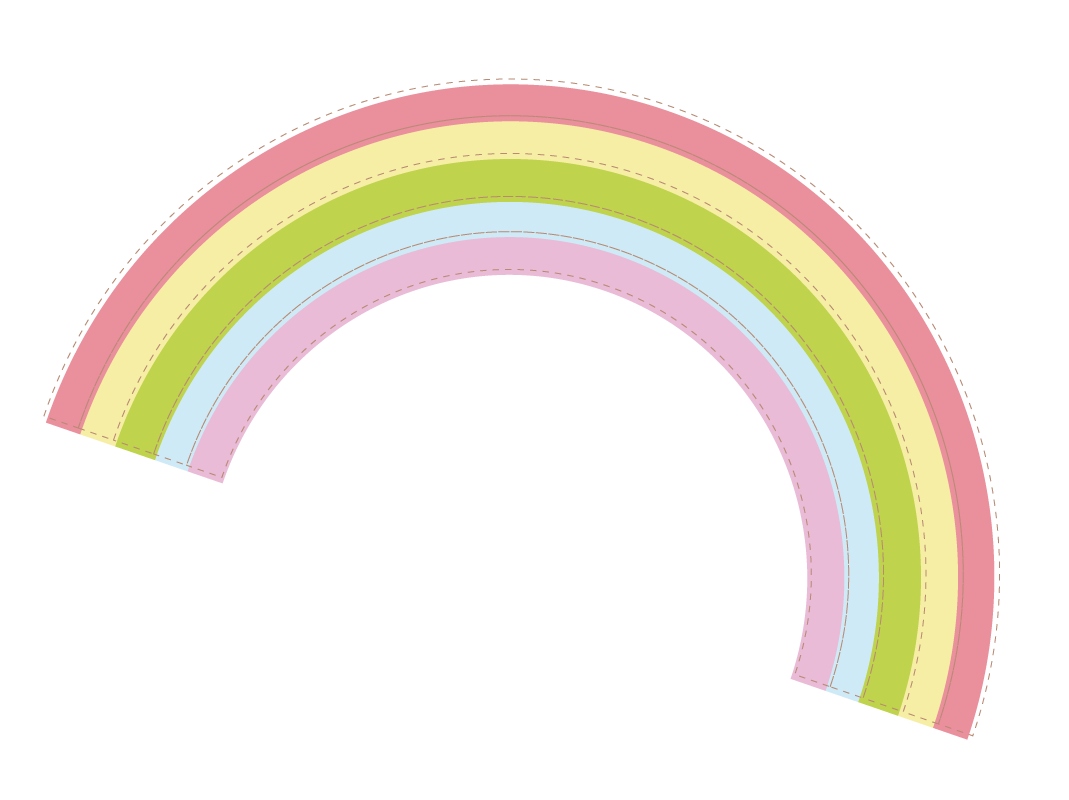 TIÕT 1
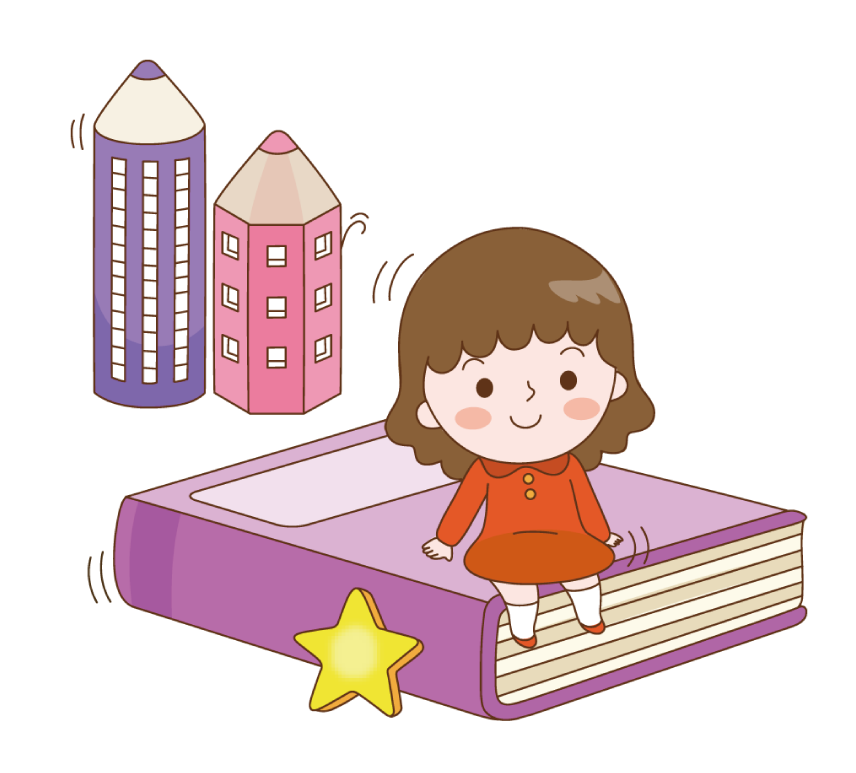 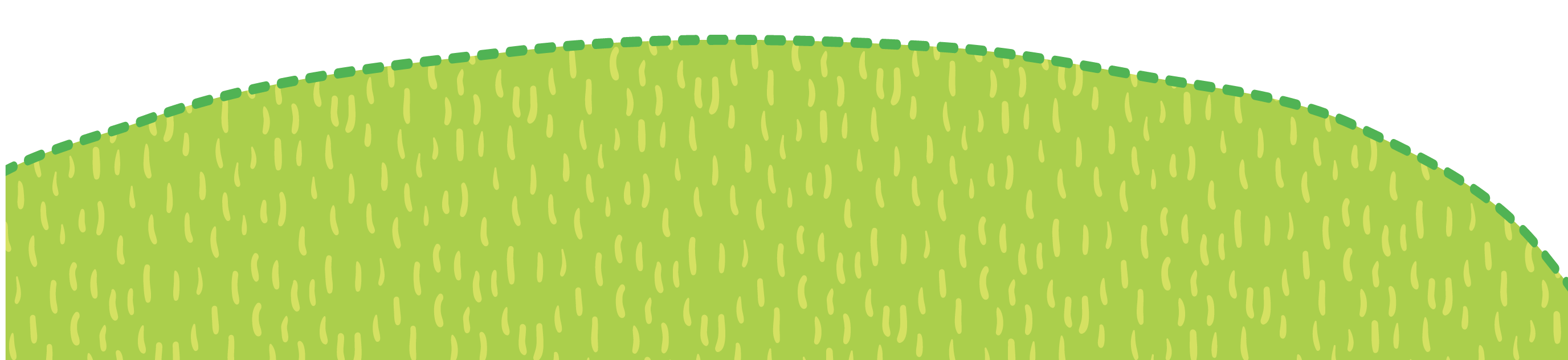 §äc
1
cñi   cöi   chµo ®Ïo   rau   c©u   rªu    dÞu    s­ùu
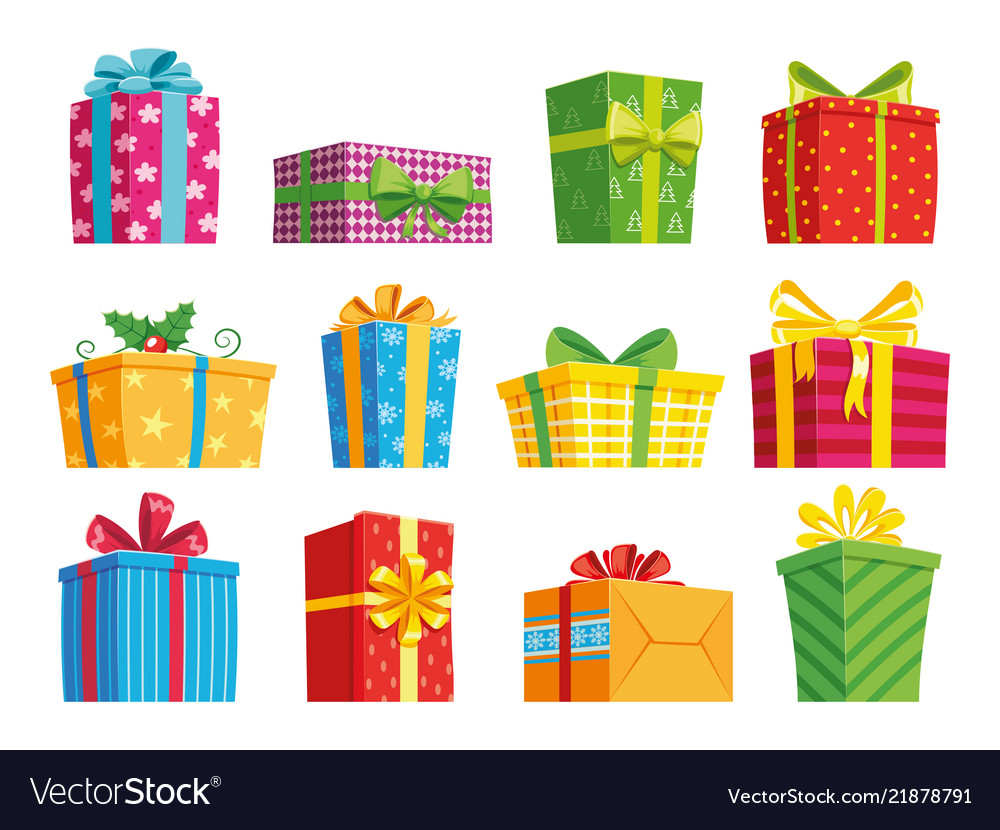 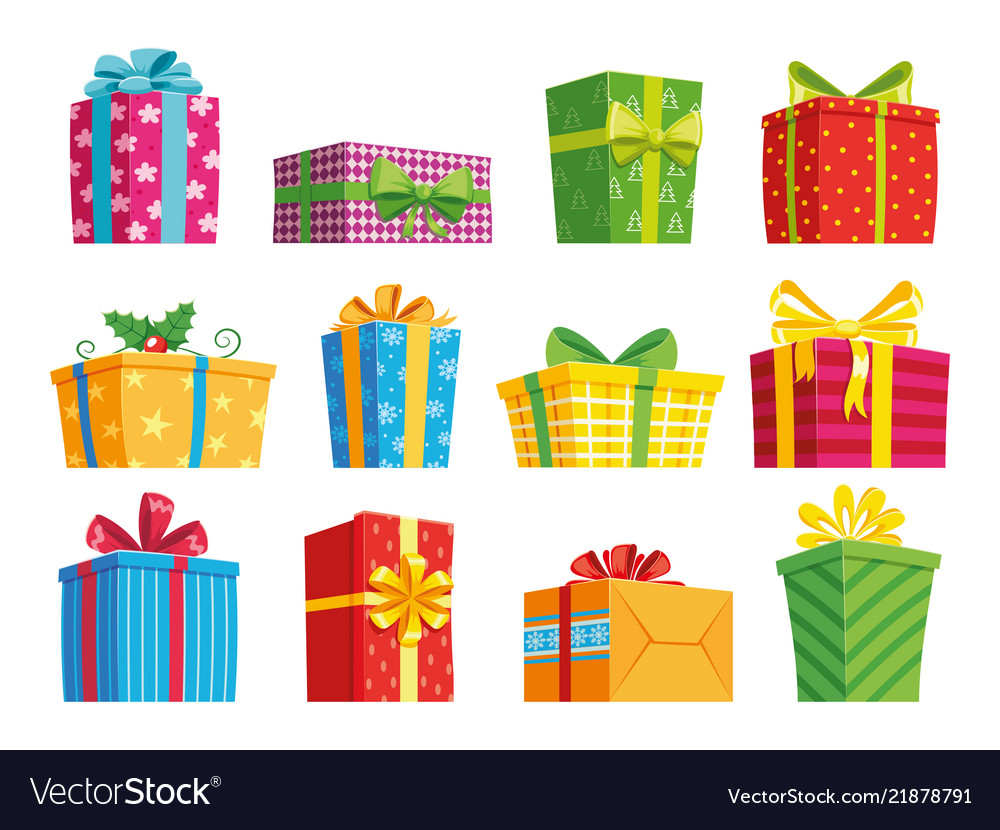 §äc
1
ng«i sao
kh©u v¸
göi quµ
kÐo co
vui vÎ
c©y cau
mùu trÝ
chÞu khã
kªu gäi
§äc
1
NghØ hÌ, nhµ Hµ ®i Tam §¶o.  Khi t¸n c©y, ngän cá cßn thiu thiu ngñ, Hµ ®· dËy ng¾m m©y mï.  §Õn trùa, trêi nhù vµo thu. Mïa hÌ ë Tam §¶o qu¶ lµ dÔ chÞu.
§äc
1
cñi   cöi  chµo ®Ïo   rau   c©u   rªu    dÞu    s­ùu
ng«i sao
göi quµ
kÐo co
kh©u v¸
mùu trÝ
kªu gäi
c©y cau
chÞu khã
vui vÎ
NghØ hÌ, nhµ Hµ ®i Tam §¶o. Khi t¸n c©y, ngän cá cßn thiu thiu ngñ, Hµ ®· dËy ng¾m m©y mï.  §Õn trùa, trêi nhù vµo thu. Mïa hÌ ë Tam §¶o qu¶ lµ dÔ chÞu.
NGHØ GI÷A GIê
LUYÖN VIÕT